Admitted student day
Looking at the Summer Ahead…
What you need to know
Cardinal Central
“Supporting the Business of Being a Student”
cardinalcentral@bsu.edu
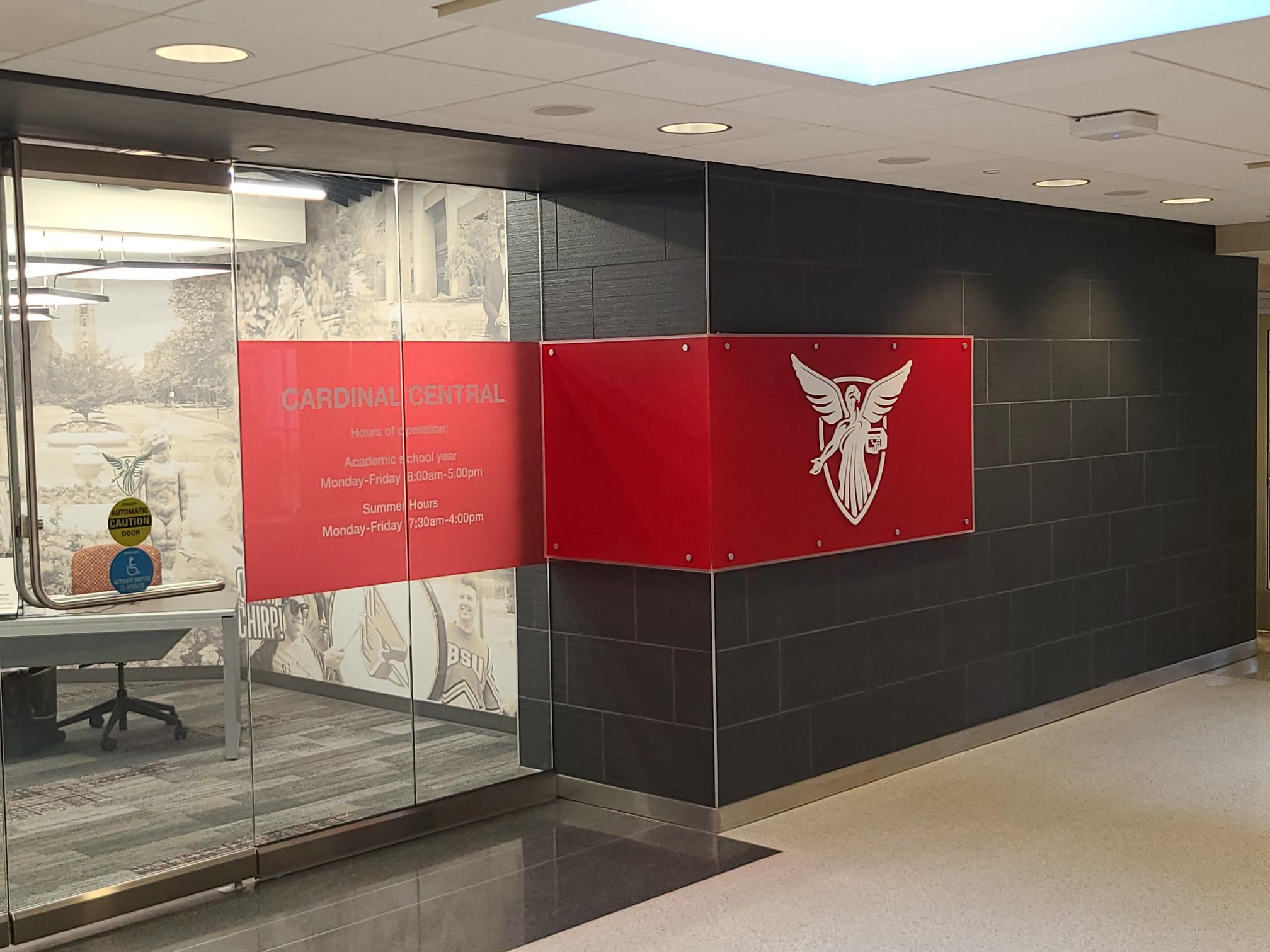 bsu.edu/cardinalcentral
Cardinal Central
Admitted Student Day 2024
What you need to know
Cardinal Central
“Supporting the Business of Being a Student”
cardinalcentral@bsu.edu
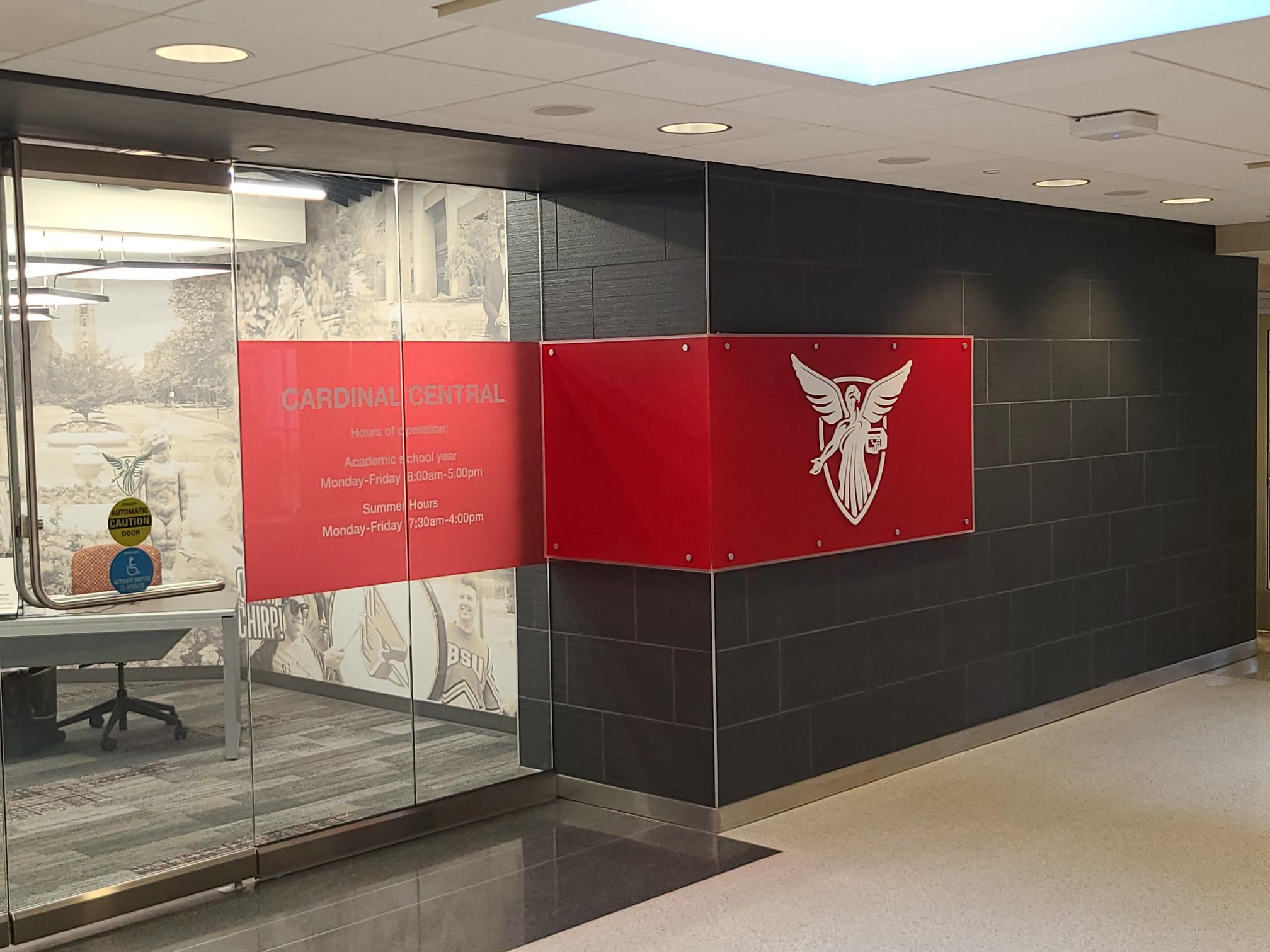 STOP BY AND SEE US!STUDENT CENTER 
ROOM 120 
ACROSS FROM STARBUCKS
bsu.edu/cardinalcentral
Cardinal Central
Admitted Student Day 2024
WHAT YOU NEED TO KNOW
BILLINGQUESTIONS
FINANCIAL AID QUESTIONS
REGISTRATIONQUESTIONS
CARDINAL CENTRAL
Cardinal Central
Admitted Student Day 2024
HOW MUCH IT COST
TUITION & FEESHOUSING & FOOD
BOOKS & SUPPLIESTRANSPORTATION & MISC.
BILLABLES
NON-BILLABLES
Cardinal Central
Admitted Student Day 2024
HOW MUCH IT COST
TUITION & FEESHOUSING &FOOD
+
BOOKS & SUPPLIESTRANSPORTATION & MISC______________________
COST OF ATTENDANCE
IN-STATE ESTIMATE: $27,602      /     OUT-OF-STATE ESTIMATE: $47,050
PER SEMESTER ESTIMATE: 13,801                                PER SEMESTER ESTIMATE: 23,525
Cardinal Central
Admitted Student Day 2024
HOW TO PAY FOR IT
FINANCIAL AID


Scholarships
Grants
Loans
Veteran’s Benefits
Work Study
SELF PAY


Cash/Check Payments
Payment Plan Option
529 Plans
Authorized Payers
Guest Payers
Cardinal Central
Admitted Student Day 2024
HOW TO PAY FOR IT
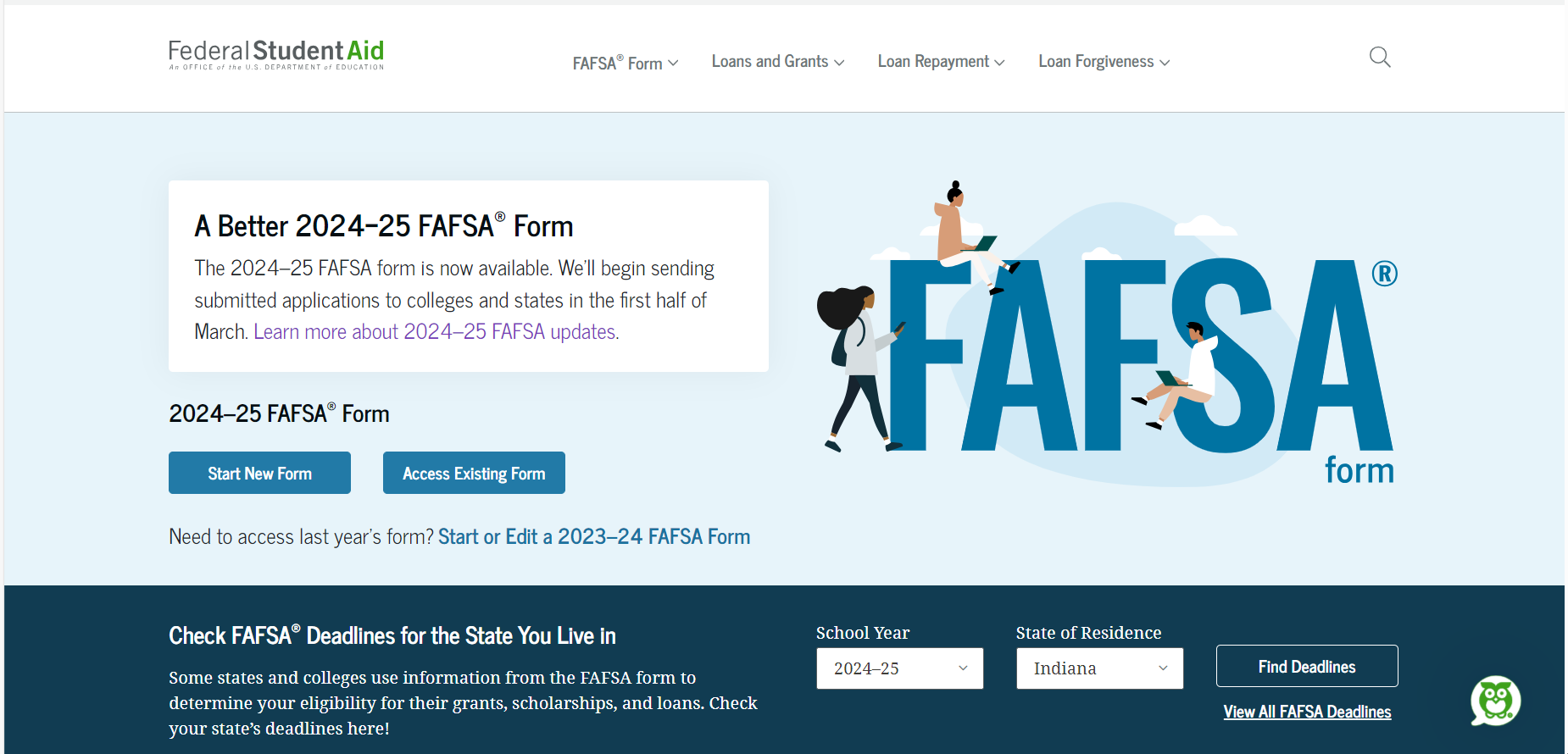 www.studentaid.gov
Cardinal Central
Admitted Student Day 2024
HOW TO PAY FOR IT
Ball State Grant
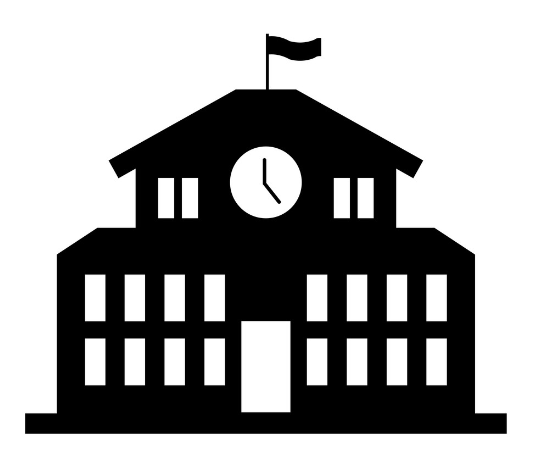 21st Century Scholars
Pell Grant & Federal Loans
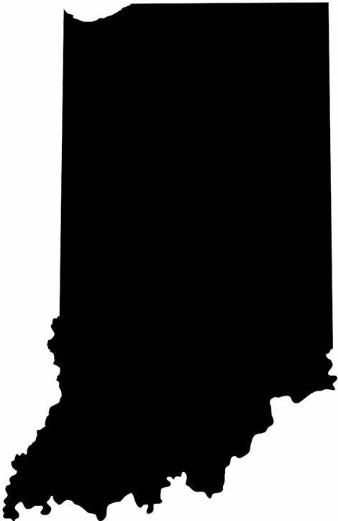 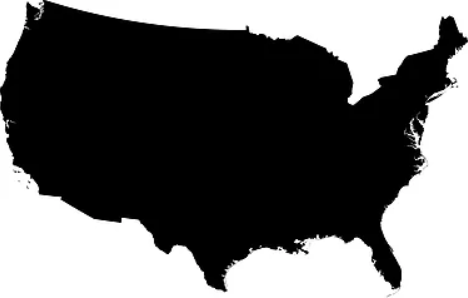 FAFSA
PRIVATE OPTIONS MAY OR MAY NOT REQUIRE A FAFSA TO BE COMPLETED
Cardinal Central
Admitted Student Day 2024
HOW TO PAY FOR IT
vetbenefits@bsu.edu

ALL MILITARY AID RECIPIENTS SHOULD EMAIL TO VERIFY AND VALIDATE DEADLINES
Cardinal Central
Admitted Student Day 2024
SUMMER TIMING
APRIL – MAY





FAFSA confirmed
Proxy / Authorized Payer
Direct Deposit Setup
Financial Aid Offers
Cardinal Central
Admitted Student Day 2024
SUMMER TIMING
JUNE – JULY 





Final Transcript
Outside Scholarships
Loan Acceptance
State Aid Notification
APRIL – MAY





FAFSA confirmed
Proxy / Authorized Payer
Direct Deposit Setup
Financial Aid Offers
Cardinal Central
Admitted Student Day 2024
SUMMER TIMING
JUNE – JULY 





Final Transcript
Outside Scholarships
Loan Acceptance
State Aid Notification
AUGUST – SEPTEMBER





Classes Start
Verify Schedule
Ensure Disbursement
1st Due Date September 1
APRIL – MAY





FAFSA confirmed
Proxy / Authorized Payer
Direct Deposit Setup
Financial Aid Offers
Cardinal Central
Admitted Student Day 2024